Развитие навыков самоконтроля и саморегуляции у детей старшего дошкольного и младшего школьного возраста
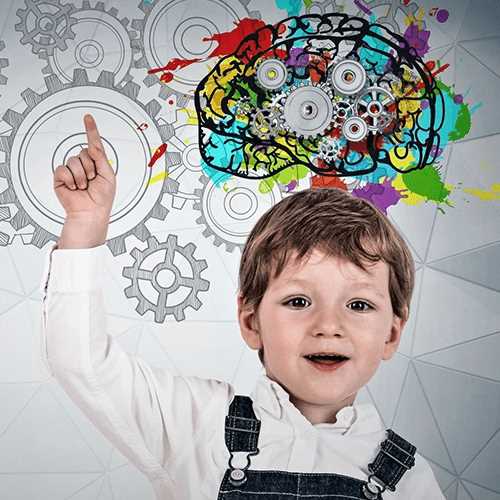 Подготовили:
Ефимова Е.А., старший воспитатель МДОБУ «Детский сад № 30»;
 Чупрыгина М.В., старший воспитатель МДОБУ «Детский сад № 22»
Самоконтроль включает в себя способность к саморегуляции -
способность регулировать свои эмоции, поведение и мысли, принимать осознанные решения и реализовывать их.
 Развитие самоконтроля начинается с первого года жизни и продолжается вплоть до 20–25 лет
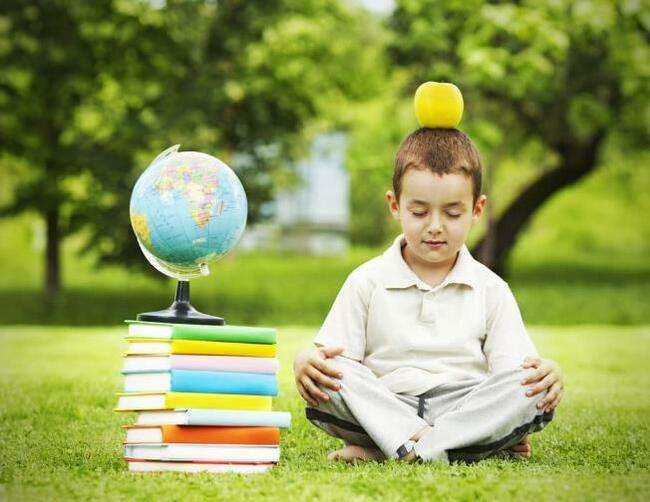 В дошкольном возрасте самоконтроль является ключевой линией развития личности. К тому же способность контролировать себя входит в перечень требований, определяющих готовность ребёнка к школе.
Три функциональных блока мозга по А.Р. Лурия
«Я хочу!»
«Я могу!» 
«Я должен!»
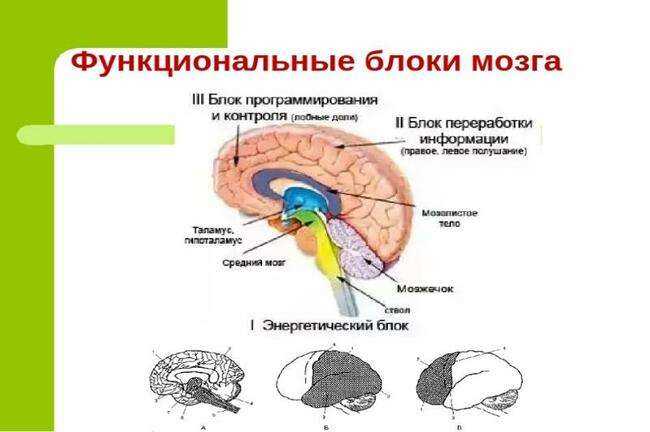 От чего зависит развитие самоконтроля

Самостоятельность                             Контроль
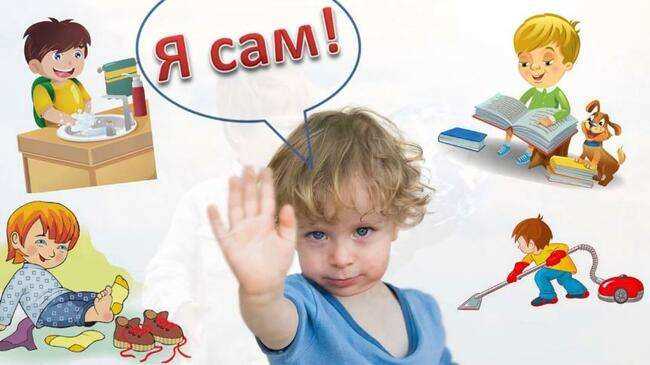 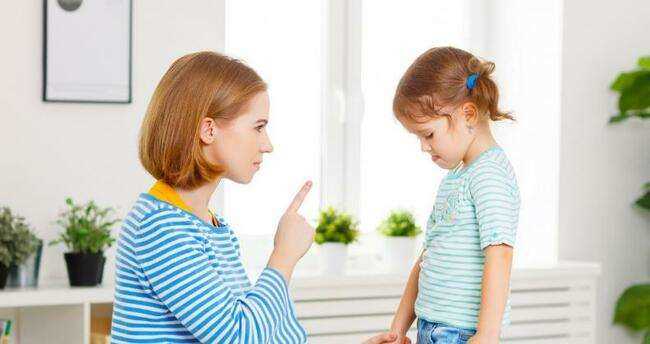 Наличие самоконтроля у ребёнка предполагает:
Контроль импульсов
Выстраивать алгоритм
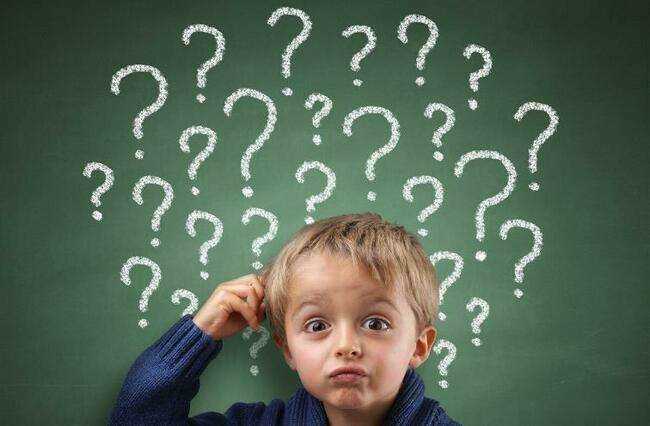 Умение ждать
Предвосхищение
Умение сравнивать
Регуляция действий
Упражнения для развития навыков самоконтроля у детей.
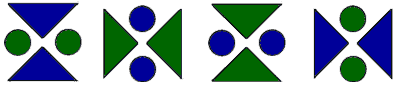 Игра «Узор из геометрических фигур»
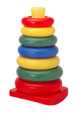 Игра «Сделай так же»
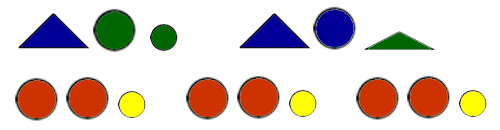 Разложить геометрические фигуры в заданном порядке
Признаки недостаточной сформированности самоконтроля
Логика
Безразличие
Письмо
Отвлекаемость
Речь
Упрощение программы
Виды деятельности и направления для       	формирования самоконтроля
нормы
Режим
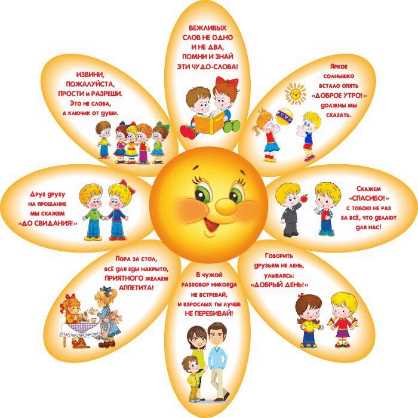 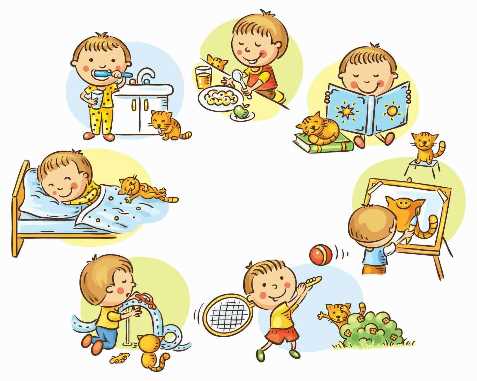 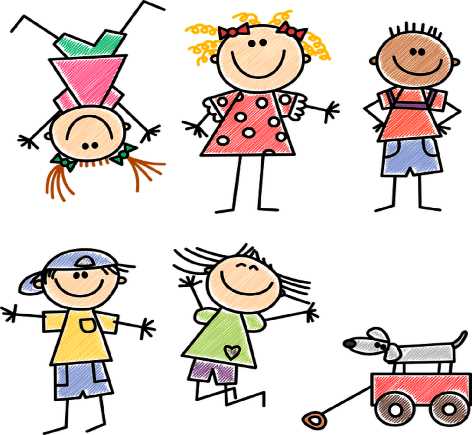 Ритуалы
Правила
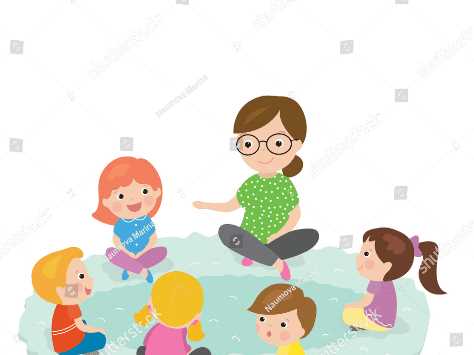 Онлайн-школа Татьяны Гогуадзе
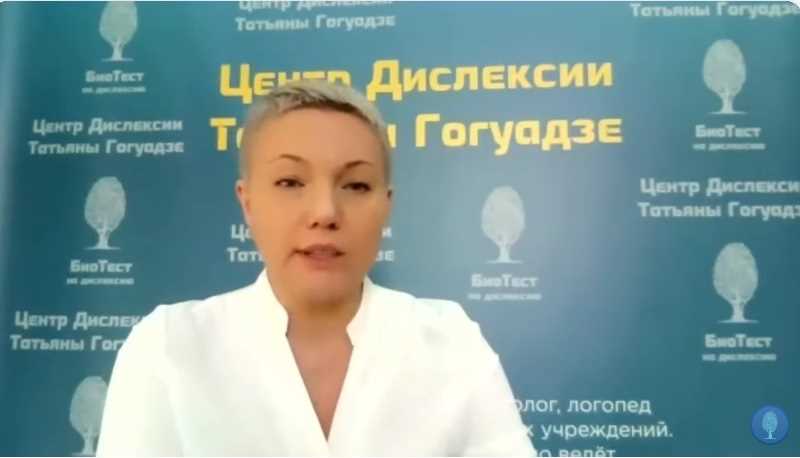 Игровая деятельность как способ 
формирования самоконтроля
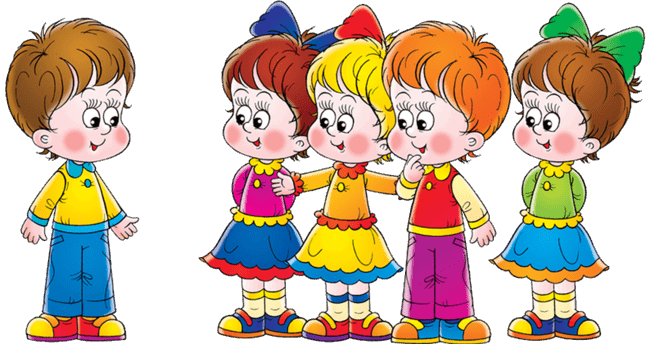 «Найди ошибку» -ребенку дается заранее неправильная ситуация,
                                      которую он должен исправить (нелепицы, перевертыши)









                              Упражнения на формирование причинно-следственных связей 
                          (пересказы, рассказы по серии картинок, составление сказок… )
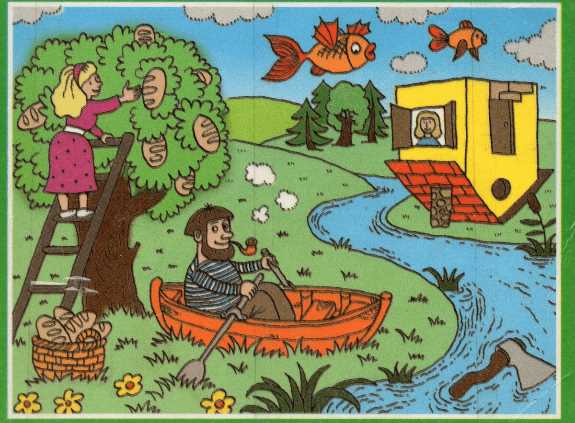 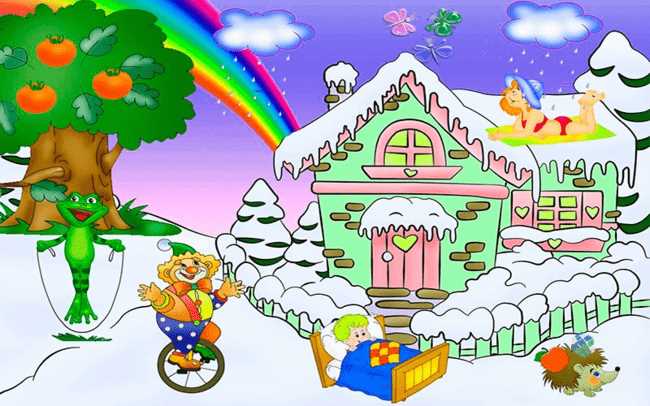 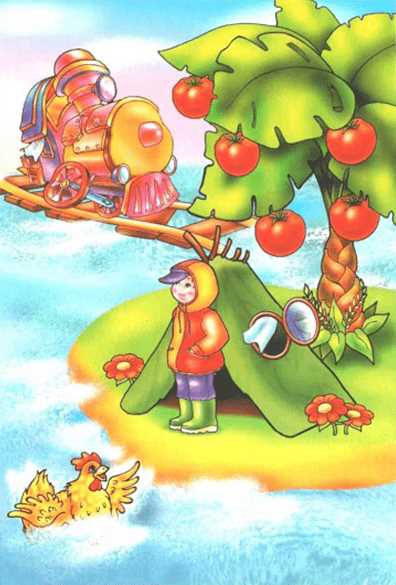 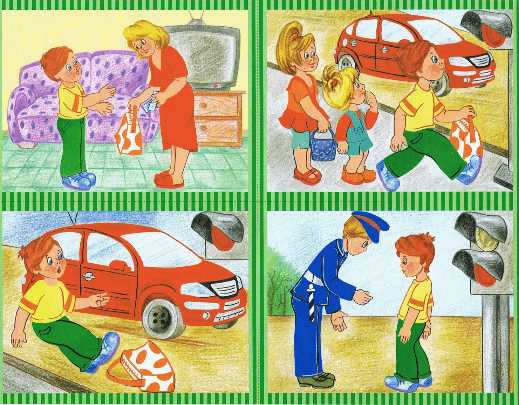 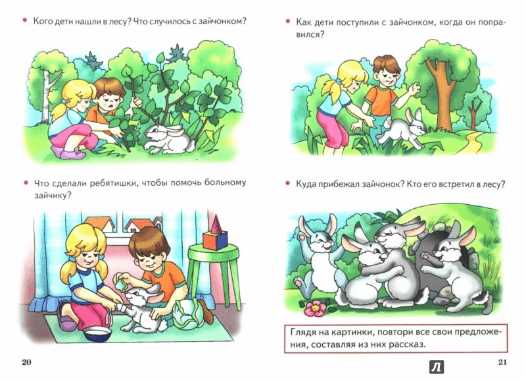 Настольно-печатные игры
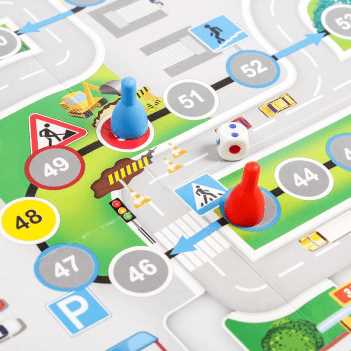 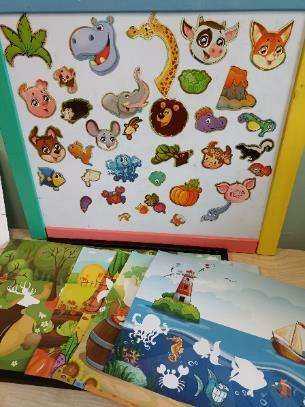 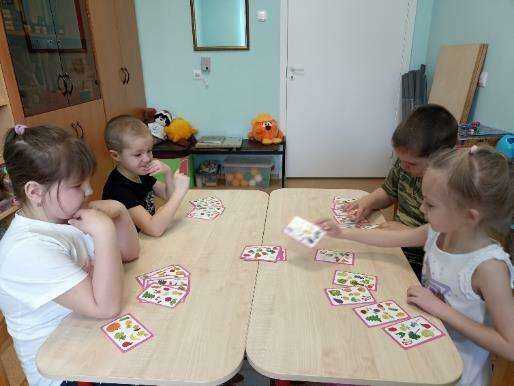 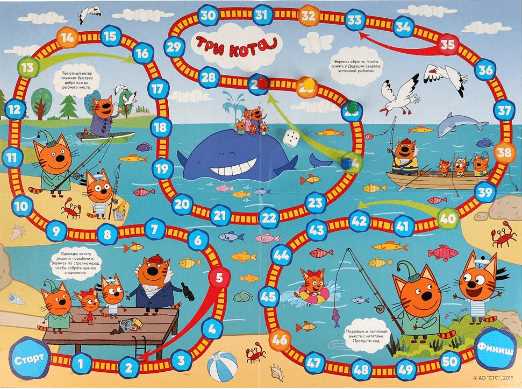 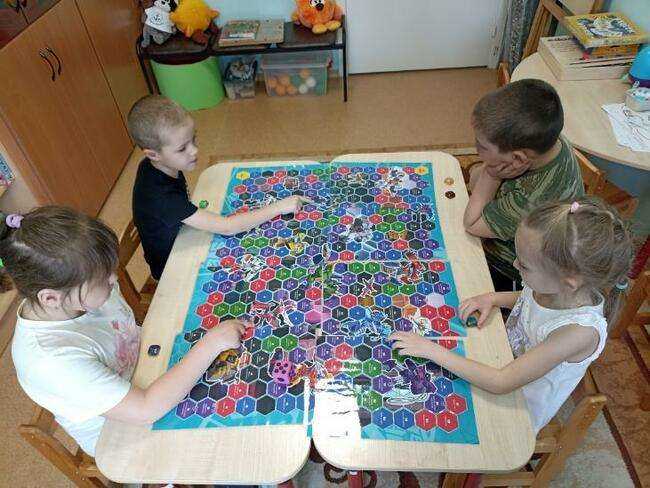 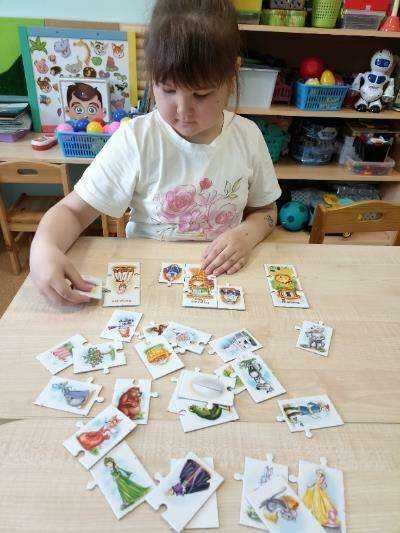 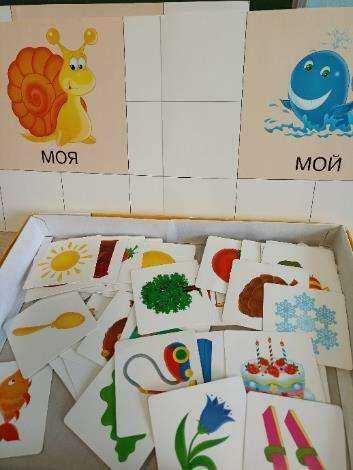 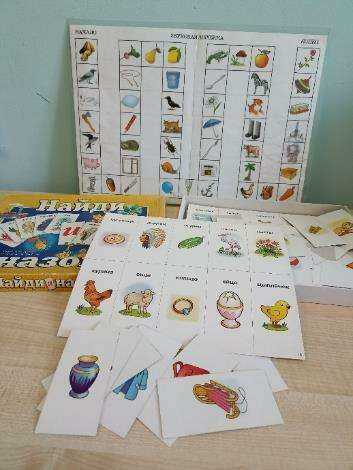 Игры малой подвижности:
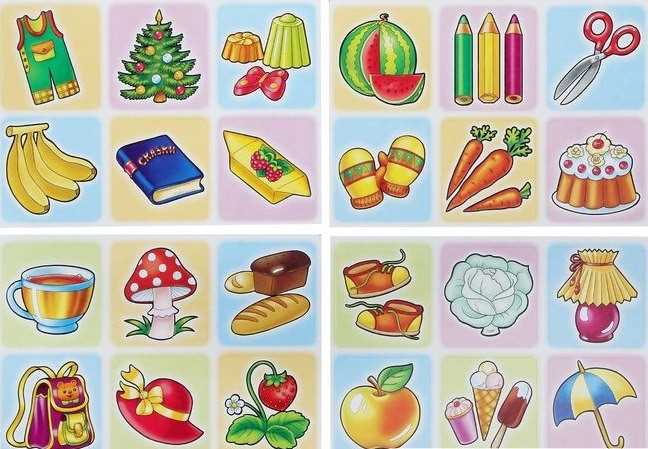 Нейропсихологические игры
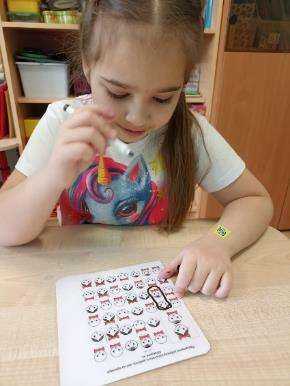 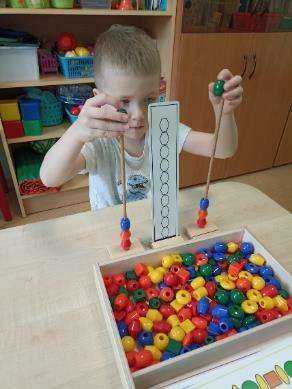 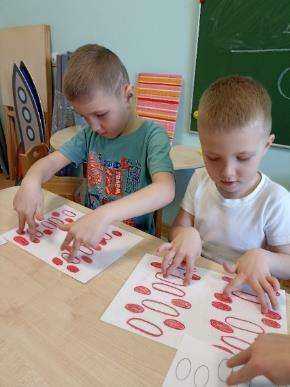 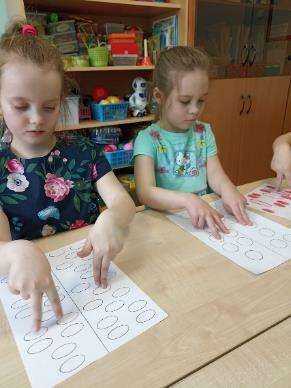 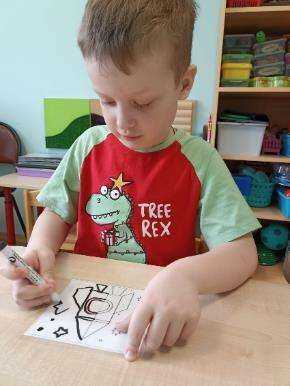 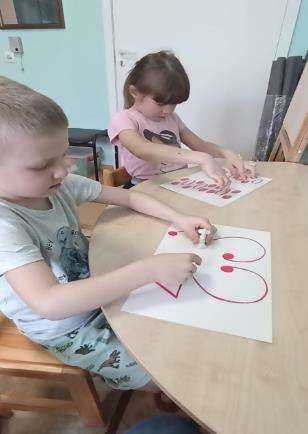 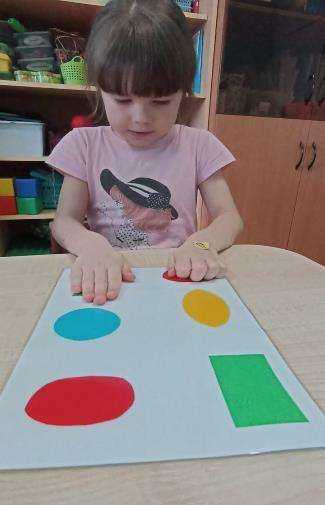 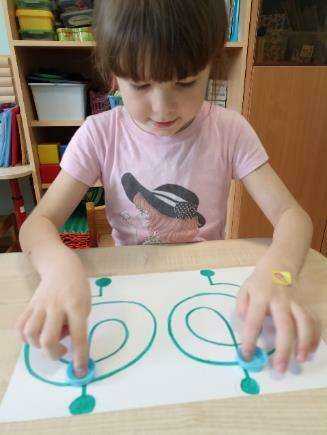 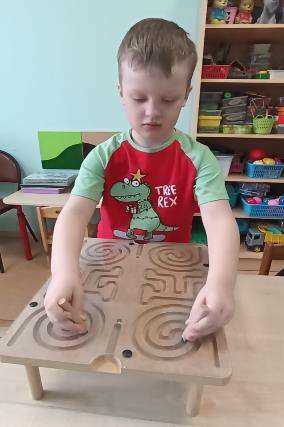 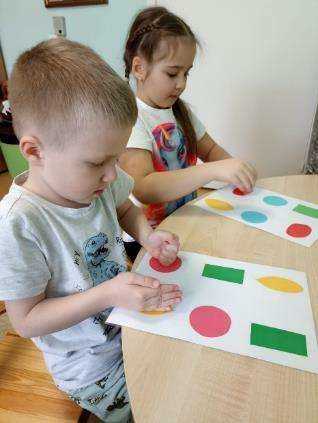 Игры и упражнения на развитие внимания
Нарисуй фигурку по точкам в соответствии с образцом:
Найди закономерность и нарисуй следующий или
 пропущенный предмет:
Продолжи ряд, не нарушая закономерности.
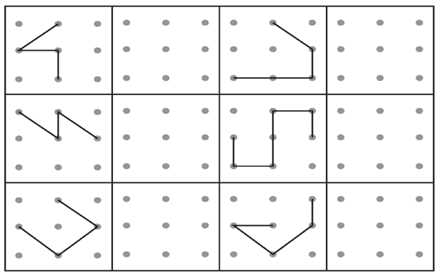 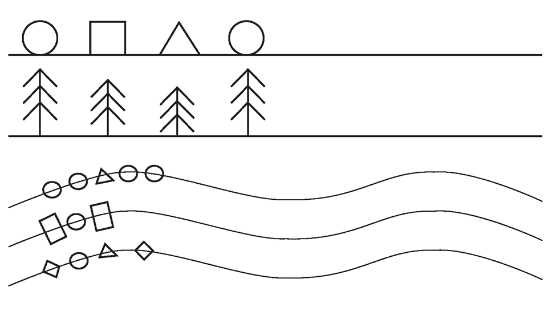 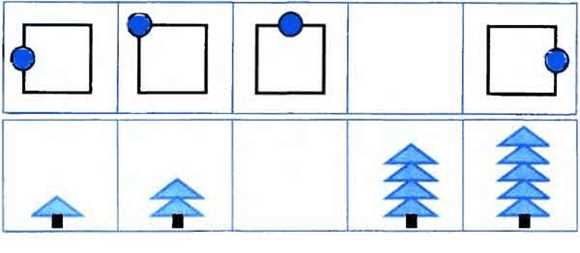 Корректурная проба.
Игра «Сделай так же».
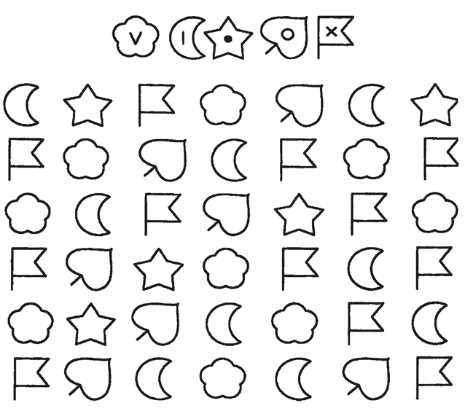 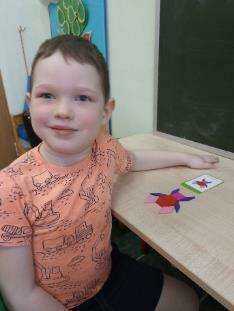 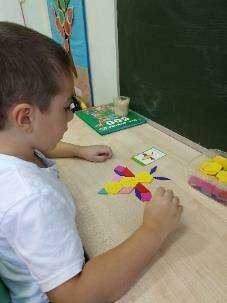 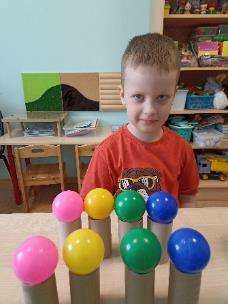 Показатели сформированости 
самоконтроля у дошкольников
-Умение перед началом работы спланировать ее.
- умение изменить состав действий в соответствии с изменившимися условиями деятельности;
- умение осознанно чередовать развернутые и сокращенные формулы контроля;
- умение переходить от работы с натуральным объемом к работе с его знаково-символическим изображением.
- умение самостоятельно составлять системы проверочных заданий.
Преднамеренные ошибки педагога
Потребность 
в самоконтроле
Оценить свою работу самостоятельно
Систематическая 
работа
Задания требующие
 проверки
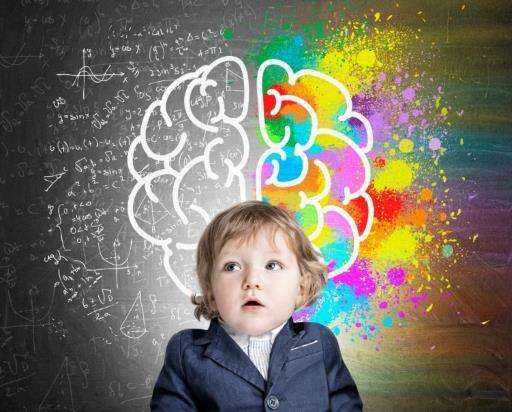 Оценить работу товарища
Способы поверки
 решенной задачи
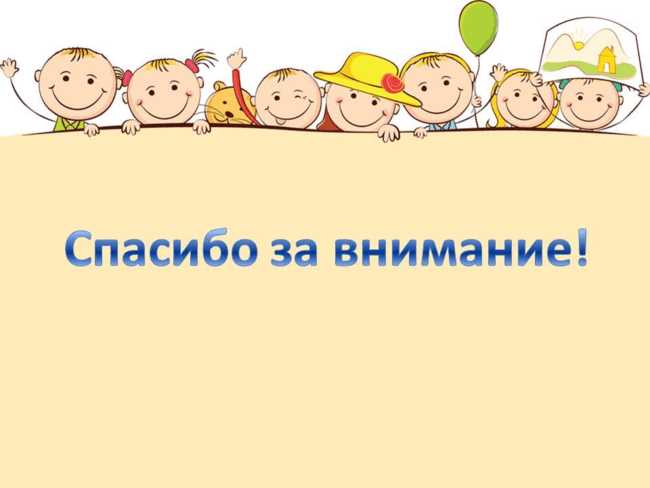 Спасибо за внимание!